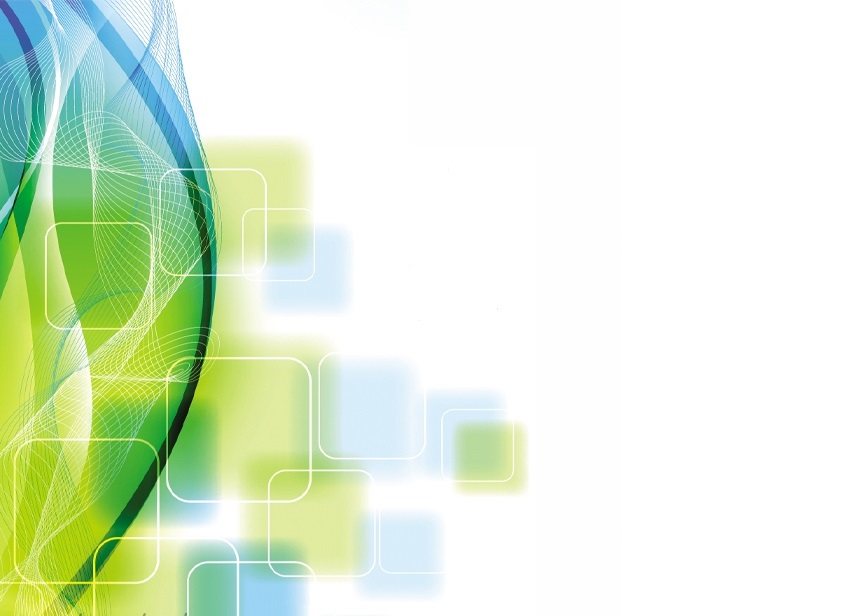 Бюджетное учреждение Омской области 
«Комплексный центр социального обслуживания населения 
Омского района»
Гончарная студия «Ремесло для души»
Цель проекта
Создание дополнительных возможностей и условий для реабилитации и развития познавательных процессов и творческих способностей детей с ограниченными возможностями здоровья, детей инвалидов, детей из семей находящихся в трудной жизненной ситуации и социально опасном положении, по средствам глинотерапии как в ручной лепке, так и на гончарном круге.
Актуальность и социальная значимость проекта:
Под влиянием ценностных ориентацией общества и государства, а также в связи с переходом системы специального образования на качественно новый этап развития, возникла необходимость переосмысления роли и места личностного, социального развития ребенка с ограниченными возможностями здоровья, детей инвалидов, детей из семей находящихся в трудной жизненной ситуации и социально опасном положении.

Если мы говорим о таких детях, то зачастую появляется ряд проблем: малая познавательная активность, отсутствие самоконтроля, самостоятельности, неадекватная самооценка, практическое отсутствие долговременной памяти, избирательность памяти, отсутствие логического и абстрактного мышления, неразвитая речь, чаще с дефектами, неумение управлять эмоционально-волевыми реакциями. 
Данная проблема всестороннего художественного и эстетического развития детей актуальна, современна и достаточно сложна.
[Speaker Notes: 1 – причины, взяты согласно следующему источнику: «Всемирный доклад о старении и здоровье»]
Актуальность и социальная значимость проекта:
Помочь в решении проблемы могут занятия с живым материалом – глиной, которые:
развивают мелкую моторику рук, координацию движений, глазомер; 
совершенствуют личностные качества – абстрактное мышление, художественный вкус, расширяют и углубляют кругозор; 
развивают творческие способности – пробуждает инициативу и самостоятельность принимаемых решений, привычку к свободному самовыражению, уверенность в себе. 

Развитие практических навыков и умений работы с глиной актуальны и востребованы в современном обществе, имеют практическое применение в быту.

В Ключевском сельском поселении Омского района проживает 452 инвалида. 
Из них детей 26 человек; детей из семей находящихся в трудной жизненной ситуации и социально опасном положении 25 человек. У детей имеются психологические проблемы связанные не только с ограниченными особенностями развития, но и, с нарушением социальной адаптации в обществе, которые они не могут решить самостоятельно.
Между тем, существует нехватка инструментов адаптации: инклюзивные площадки, доступная среда недостаточно развита, чтобы покрыть потребности проживающих там детей. В Омском районе гончарных студий, ориентированных на детей имеющих определенные проблемы, не существует. При словах «гончарная или керамическая студия» чаще всего возникает мысль о трудотерапии, или развивающем творческом занятии для детей. 

Актуальность и инновационность проекта для нашего района по психологической глинотерапии заключается в том, что дети проходят социально-психологическую адаптацию методами ремесленнической деятельности.
[Speaker Notes: 1 – причины, взяты согласно следующему источнику: «Всемирный доклад о старении и здоровье»]
Задачи:
Собрать группы обучающихся

Оборудовать помещения для занятия лепкой

Обучить различным техникам обработки глины и работе на гончарном круге;

Провести итоговое занятие с демонстрацией возможности самостоятельно изготовить все виды изделий, которые были изучены в процессе обучения;

Подвести итоги проекта
Место реализации
проекта:
Омская область, Омский район, п.Ключи.
1. Специалист по работе с семьей;
2. Психолог;
3. Специалист по социальной работе реабилитации инвалидов;
4. Дети инвалиды;
5. Дети с ОВЗ;
6. Дети из семей ТЖС и СОП.
Участники проекта:
[Speaker Notes: 1 – причины, взяты согласно следующему источнику: «Всемирный доклад о старении и здоровье»]
Концепция проекта
Устраняемые проблемы:
[Speaker Notes: 1 – причины, взяты согласно следующему источнику: «Всемирный доклад о старении и здоровье»]
Описание продукта проекта
Оборудована студия для занятий гончарному мастерству:
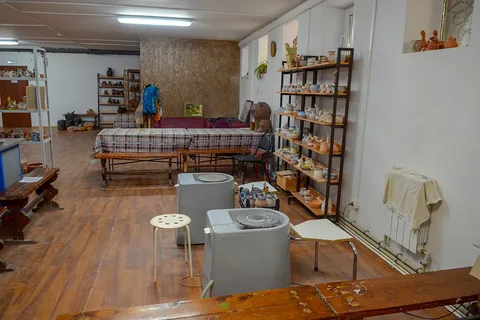 [Speaker Notes: 1 – причины, взяты согласно следующему источнику: «Всемирный доклад о старении и здоровье»]
Описание проекта
А также:
- проведен совместный мастер-класс по гончарному ремеслу детей и специалистов;

- подготовлен «Иллюстрированный словарь терминов»;

- подготовлен альбом «Технологии и приёмы работы на гончарном круге»;

- организована  выставка итоговых работ
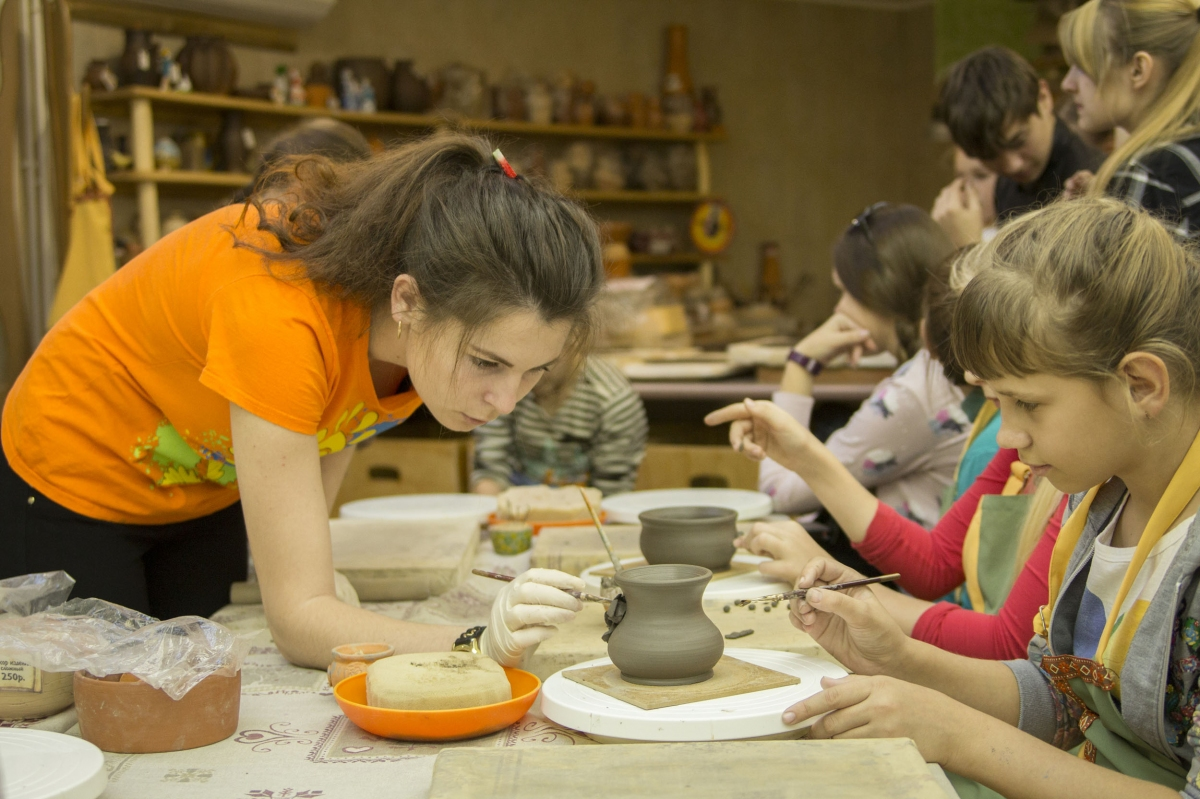 [Speaker Notes: 1 – причины, взяты согласно следующему источнику: «Всемирный доклад о старении и здоровье»]
Ключевые показатели 
эффективности проекта
[Speaker Notes: 1 – причины, взяты согласно следующему источнику: «Всемирный доклад о старении и здоровье»]
Дальнейшее развитие проекта
Предложения по дальнейшему развитию проекта после его реализации:
[Speaker Notes: 1 – причины, взяты согласно следующему источнику: «Всемирный доклад о старении и здоровье»]
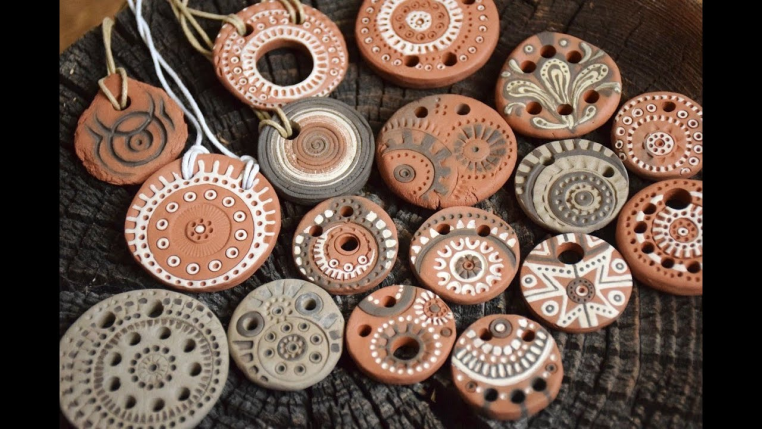 Лепка из целого куска глины плоских изделий
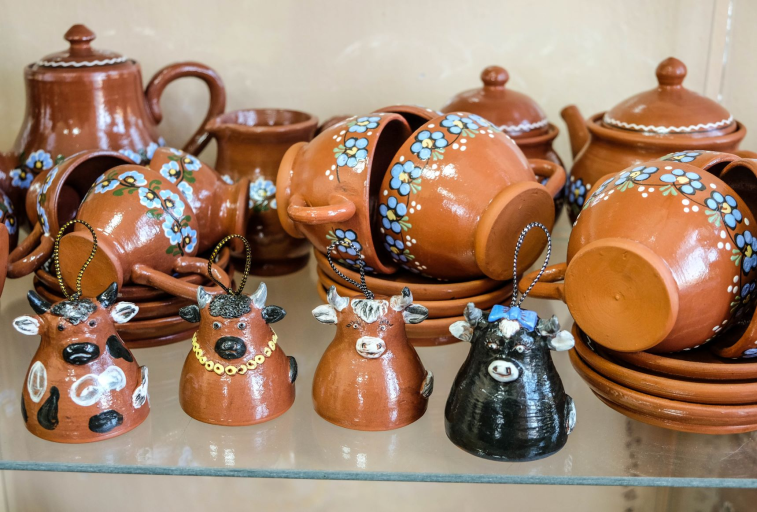 Лепка из целого куска глины объёмных изделий
[Speaker Notes: 1 – причины, взяты согласно следующему источнику: «Всемирный доклад о старении и здоровье»]